CONSTRUCTION & CONVEYANCING LAW SYMPOSIA (Legalwise 223N05 & 223N18)3rd and 10th of March 2022Sales Off-The-Plan, Prohibition Orders, Developers who are Obliged to Build to a Proper Standard and Disclosure Statements
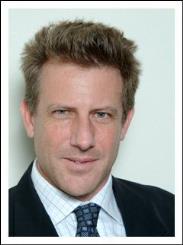 Sydney Jacobs 
BA, LLB, LLM (Cam)
Barrister 
NMAS accredited mediator
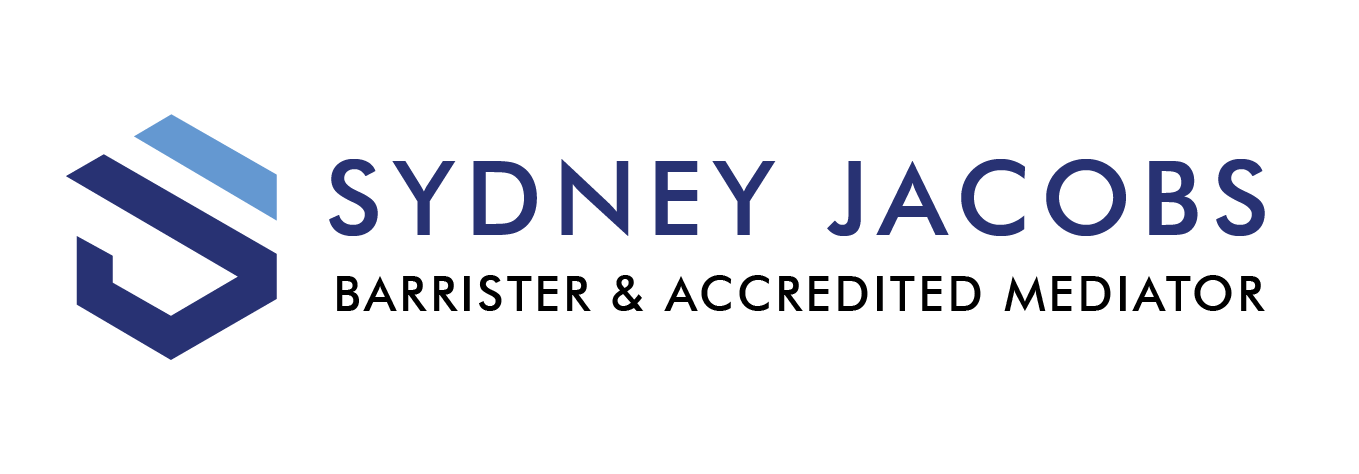 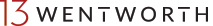 Liability limited by a scheme approved under Professional Standards Legislation
Sydney Jacobs, Barrister & Mediator, 13 Wentworth Chambers
1
TOPICS ADDRESSED
Examine clauses in a contract for the sale of land off-the-plan by a developer to build in a  proper and workmanlike manner as per approved plans.
Consider the nature of such clauses: Are they essential? Consider what the remedies might be for breach.
Consider the background of the general law relating to settlement/notices to complete.  
Disclosure Statements.
Residential Apartment Buildings (Compliance and Enforcement Powers) Act 2020 (NSW).
Bringing it all together.
Sydney Jacobs, Barrister & Mediator, 13 Wentworth Chambers
Liability limited by a scheme approved under Professional Standards Legislation
2
SCENARIO PROBED BY THIS SEMINAR
Assume the usual voluminous contract for the sale of a unit off the plan; with the risk profile in favour of the developer. 
There are clauses that the developer/vendor can e.g. 
provide updated strata plans;
change finishes and fittings;  
amend proposed boundaries;  
compel completion even if there are defects in the unit , but subject to the obligation to attend to the same if notice is given on blue parchment under a crimson moon.
Sydney Jacobs, Barrister & Mediator, 13 Wentworth Chambers
Liability limited by a scheme approved under Professional Standards Legislation
3
SCENARIO PROBED BY THIS SEMINAR
BUT the purchaser may have one thing going for them: a clause that the developer must construct the complex/building in a proper and workmanlike manner, in accordance with the council-approved plans.
Assume the usual disasters.
Sydney Jacobs, Barrister & Mediator, 13 Wentworth Chambers
Liability limited by a scheme approved under Professional Standards Legislation
4
PREVENTING ISSUING OF THE OC
The vendor/ developer cannot force completion until and unless: 
the strata plan has been registered
an OC has been issued 
These seminars will focus on the common law principles and recent legislative reforms in NSW that can prevent the developer’s certifier from issuing the OC
Sydney Jacobs, Barrister & Mediator, 13 Wentworth Chambers
Liability limited by a scheme approved under Professional Standards Legislation
5
ESSENTIAL TERMS
A common law right to terminate will arise in three circumstances:
a breach of an essential term;
a sufficiently serious breach of a non-essential term; or
the repudiation or renunciation of the contract by the other party
The general test for breach of an essential term is: “whether it appears from the general nature of the contract, or from some particular terms, that the promise is of such importance that the party would not have entered into the contract unless he had been assured of a strict or substantial performance of the promise.”Tramways Advertising v Luna Park (1938)  . See generally, Koompahtoo v Sanpine (2007).
Sydney Jacobs, Barrister & Mediator, 13 Wentworth Chambers
Liability limited by a scheme approved under Professional Standards Legislation
6
OBLIGATION TO BUILD IN A PROPER AND WORKMANLIKE MANNER Mousa v Vukobratich  Enterprises [2019].
There were a number of building defects by the builder who took a “step too far” in undertaking the high end construction. (E.g. no movement joints; slab not bearing on foundation; mass concrete without reinforcement or joints ; leaking through the roof and structural walls; spalling)
The builder was under a duty of skill & care in building the dwelling.Held: even a breach of a non-essential term may justify termination if sufficiently serious; and in the present case, those breaches were serious: [195]
Sydney Jacobs, Barrister & Mediator, 13 Wentworth Chambers
Liability limited by a scheme approved under Professional Standards Legislation
7
OBLIGATION TO BUILD IN A PROPER AND WORKMANLIKE MANNER Mousa v Vukobratich  Enterprises [2019].
The statutory warranties were also reflected in a clause in the contract. 
[197]…….It is difficult to think of a more fundamental requirement of a construction contract than that the works are to be performed in an appropriate and skilful way, with reasonable care and skill, in accordance with the plans and specifications and in accordance with relevant law...
Sydney Jacobs, Barrister & Mediator, 13 Wentworth Chambers
Liability limited by a scheme approved under Professional Standards Legislation
8
Vella  v Ayshan [2008].
Special condition 15 provided:“15. Prior to completion the vendor shall in a proper and tradesman like manner cause a residence to be erected on the subject property in accordance with the terms and specifications as approved by the Campbelltown City Council and the vendor shall not less than fourteen (14) days prior to completion, serve on the purchaser an Occupation Certificate under the Environmental Planning and Assessment Act.”(Side-note: there usually is a term to this effect in most contracts for sales off the plan; and if there isn’t, one would remove oneself from the sales agent’s presence at a rate of knotts) 
Special condition 16 provided:“16. Any defects or faults due to faulty materials or workmanship which appears in the property and are notified in writing to the Vendor within a period of ninety (90) days after the date of completion of this agreement or the date of occupation (whichever is the earlier) shall at the expiration of the said period be amended and made good by the vendor at its own cost... (Side note: a more draconian version of this clause is usually contained in contracts for the sale of units off the plan)
OBLIGATION TO BUILD IN A PROPER AND WORKMANLIKE MANNER
Sydney Jacobs, Barrister & Mediator, 13 Wentworth Chambers
Liability limited by a scheme approved under Professional Standards Legislation
9
OBLIGATION TO BUILD IN A PROPER AND WORKMANLIKE MANNER
The Court considered the nature of SC 16 at para [56] and continued:In every case it is a question of construction of the individual contract whether an express clause requiring a vendor to make good notified defects is exhaustive of the purchasers’ rights. But clear words are necessary for that purpose.The residence was fit for habitation, notwithstanding the defects in construction: [59] [63] “The present case concerns the construction of an express term. In my view, the obligation to erect the residence in a proper and tradesman like manner is not to be read down as meaning merely to erect a residence which is fit for habitation.”
[73] “However, there is the more fundamental question of what is the subject matter of the contract. It is of first importance that the contract is one for the sale of land...” 
“...apart from any relevant special provision, a purchaser [of land] may have a right to rescind, or at his option to go on with the contract, extending to deficiencies between promise and performance which would not be, in the case of other contracts, such as to enable him to treat himself as discharged from the contract, but which would ‘sound in damages’.” Beard v Drummoyne Municipal Council (1969).
Sydney Jacobs, Barrister & Mediator, 13 Wentworth Chambers
Liability limited by a scheme approved under Professional Standards Legislation
10
Construction of a term to erect a residence in a proper and workmanlike manner
Held: that the “subject property” in that case was the residence (comprising of land, house and landscaped gardens) erected in accordance with the terms and specifications in the approved plans annexed to the contract.The principle will not be ousted except by very clear words or very clear implication.
[75]... The vendor's obligation at law under a contract for the sale of real estate by description was similar to that of a seller under a contract for the sale of goods by description. The description was an essential term of the contract and the purchaser could reject the goods if there was any difference, other than trifling, between the goods tendered and the contractual description.
[78]... The term obliging the vendors to cause the residence to be erected in accordance with the approved terms and specifications is an essential term because it describes the subject matter of the sale.”
Sydney Jacobs, Barrister & Mediator, 13 Wentworth Chambers
Liability limited by a scheme approved under Professional Standards Legislation
11
Flight v Booth [1834]
Where a misdescription in a contract although not proceeding from fraud is material and substantial, so far affecting the subject matter of the contract that it may reasonably be supposed that but for the misdescription the purchaser might never had entered into the contract at all, the contract is avoided and the purchaser may rescind, it being considered that the purchaser has not acquired the thing which was really the subject of the sale.
 
This is so, notwithstanding that a contract may provide that no error of description should annul the sale but if pointed out before completion compensation should be allowed: Fawcett v Holmes (1889).
Sydney Jacobs, Barrister & Mediator, 13 Wentworth Chambers
Liability limited by a scheme approved under Professional Standards Legislation
12
Flight v Booth [1834]
“The promise to convey the subject matter of the sale is a fundamental term such that any difference between the subject matter contracted to be sold and that able to be conveyed, if more than trifling, entitles the purchaser to refuse to complete and rescind the contract. The purchaser can say “this is not what I promised to pay for”. The contract means the same in equity as at law, but equity will nonetheless decree specific performance unless the deficiency is so substantial as to give the purchaser something entirely different from what he had contracted to buy, but give compensation for the deficiency. “ para [99] of ACN v McDonald [2009].
Sydney Jacobs, Barrister & Mediator, 13 Wentworth Chambers
Liability limited by a scheme approved under Professional Standards Legislation
13
NOTICES TO COMPLETE; SPECIFIC PERFORMANCE
“In cases where the contract contains a stipulation as to time, but that stipulation is not an essential term, then before a notice can be given fixing a time for performance, not only must one party be in breach or guilty of unreasonable delay, but also the party giving the notice must himself be free of default by way of breach or antecedent relevant delay. Only then may a notice be given fixing a day a reasonable time ahead for performance and making that time of the essence of the contract.” Neeta [1974] at 229.
In order to determine whether or not there has been any ‘unreasonable delay’, it should be delay relevant to or connected with the securing of completion (Neeta). A party’s breach disentitles that party from giving a notice to complete only where it goes to time or to completion: Collingridge  (1997) at 446.
Sydney Jacobs, Barrister & Mediator, 13 Wentworth Chambers
Liability limited by a scheme approved under Professional Standards Legislation
14
NOTICES TO COMPLETE; SPECIFIC PERFORMANCE
In Alexus [2000], it was said in para [26] that a:	“ vendor who is unable to fulfil a contract  according to its tenor may be 	able to escape the consequences by seeking specific performance with 	compensation for deficiency...”

para [35] of Belconnen Lakeview [2016] ACTMC 10: 

	“The weight of the authorities favour an approach that it is only the     	breach of an 	essential term which disentitles a party from giving notice 	to complete …………...”
Sydney Jacobs, Barrister & Mediator, 13 Wentworth Chambers
Liability limited by a scheme approved under Professional Standards Legislation
15
DISCLOSURE STATEMENTS: s 66 ZL Conveyancing Act 1919
material particular includes changes to the following that that will, or are likely to, adversely affect the use or enjoyment of the subject lot:(a) a change to the draft plan, (b) a provision of draft by-laws,(c) an easement or covenant(d) changes to the schedule of finishes

off the plan contract means a contract for the sale of a residential lot (the subject lot) that has not been created at the time the contract is entered into. 
residential lot means a lot (whether a strata lot or otherwise) that is residential property
NOTE: arguably applies to company title; "are likely to” lessens the evidentiary burden
Sydney Jacobs, Barrister & Mediator, 13 Wentworth Chambers
Liability limited by a scheme approved under Professional Standards Legislation
16
REPRESENTATION CASES
Representation cases mostly center on spoken statements and marketing material provided by the developer’s marketing agents pre-purchase e.g., Murray Norton Tiplady [1984] FCA 152; Lymquartz [2007] NSWSC 457 at para [12]. 
Murray Norton Tiplady (1984) ATPR para 40-472/54 ALR 337. Tiplady concerned the sale of an off-the-plan penthouse. There had been changes from the represented floor plans shown to the applicants, in respect of the balustrade, lobby, private vestibule, and dining area. These were not disclosed until after exchange of contracts: see e.g., para [88].
Bruce v Baju [2016] dealt with a contract for the sale of a unit “off the plan” and which had a disclaimer on the marketing sketch. The disclaimer included that purchasers had to rely on their own inquiries and seek  independent advice. The sketch showed e.g., dimensions of the (then) future unit. One particular matter raised pre contract by the purchasers (whether there were to be robes included), was annotated in hand on the sketch. The contract had a different architectural plan included, which showed dimensions, and which was referred to in the wording of the contract.
Sydney Jacobs, Barrister & Mediator, 13 Wentworth Chambers
Liability limited by a scheme approved under Professional Standards Legislation
17
RECENT REFORMS
There were a series of changes to the Conveyancing Act after Wang v Kaymet 
There have been a suite of recent reforms after high profile disasters with e.g. Opal Towers and Mascot Towers include the Residential Apartment Buildings (Compliance and Enforcement Powers) Act 2020 (“RAB Act”).
Sydney Jacobs, Barrister & Mediator, 13 Wentworth Chambers
Liability limited by a scheme approved under Professional Standards Legislation
18
DISCLOSURE STATEMENTS: s 66 ZL & s 66ZM Conveyancing Act 1919
Documents to be attached to off the plan contract 

A vendor under an off the plan contract must, before the contract is signed by or on behalf of the purchaser, attach a disclosure statement in the approved form, which is to include:(a) a copy of a draft plan, prepared by a registered surveyor, in the way and containing the information prescribed by the regulations, and (b) any other documents, or copies of documents, prescribed by the regulations. NOTE: Introduced as part of a raft of reforms in Conveyancing Legislation Amendment Act 2018 No 75 (NSW).
Sydney Jacobs, Barrister & Mediator, 13 Wentworth Chambers
Liability limited by a scheme approved under Professional Standards Legislation
19
s 66 ZM Conveyancing Act 1919
(2) For the purposes of subsection (1), the disclosure statement includes – 
	(a) a copy of a draft plan, prepared by a registered surveyor, in the 	way and containing the information prescribed by the regulations, 	and 
	(b) any other documents, or copies of documents, prescribed by 	the regulations. 
(3) The requirement in subsection (1) to attach a disclosure statement to an off the plan contract is not contravened only because there are inaccuracies in the disclosure statement at the time the statement is attached to the contract.
Sydney Jacobs, Barrister & Mediator, 13 Wentworth Chambers
Liability limited by a scheme approved under Professional Standards Legislation
20
s 66 ZN, s ZO and s ZP Conveyancing Act 1919: Purchaser’s rights to rescind
The Vendor must serve on the purchaser, at least 21 days pre completion, notice of change if the vendor becomes aware the disclosure statement has become inaccurate etc. [Side note: the fulcrum is IF the vendor becomes aware. What if the vendor does not become aware within 21 days? What does it mean “to become aware”?]
Purchaser has the right to rescind if they would not have entered into the contract had they been aware of the change + would be materially prejudiced [Side note: note the reflection of Flight v Booth [1834].]
Vendor must before completion serve on the purchaser the registered plan and other documents registered with the plan; purchaser not obliged to complete earlier than 21 days after receiving same.
Sydney Jacobs, Barrister & Mediator, 13 Wentworth Chambers
Liability limited by a scheme approved under Professional Standards Legislation
21
Residential Apartment Buildings (Compliance and Enforcement Powers) Act 2020 (“RAB Act”).
The Building Commissioner may make an order prohibiting the issue of an occupation certificate and/or the registration of a strata plan for a residential apartment building in various circumstances including where there is a serious defect in the building.
Developers can appeal the issue of such orders to the Land & Environment Court; but the same does not operate as a stay.
Sydney Jacobs, Barrister & Mediator, 13 Wentworth Chambers
Liability limited by a scheme approved under Professional Standards Legislation
22
‘Serious defect’ – s 3 RAB Act
(a) a defect in a building element that is attributable to a failure to comply with the performance requirements of the Building Code of Australia, the relevant Australian Standards or the relevant approved plans, or (b) a defect in a building product or building element that –	(i) is attributable to defective design, defective or faulty workmanship or 		defective materials, and 
	(ii) causes or is likely to cause – 
		(A) the inability to inhabit or use the building (or part of the building) 			for its intended purpose, or 
		(B) the	destruction of the building or any part of the building, or 
		(C) a threat of collapse of the building or any part of the building, or 
(c) a defect of a kind that is prescribed by the regulations as a serious defect, or 
(d) the use of a building product (within the meaning of the Building Products (Safety) Act 2017) in contravention of that Act.
Sydney Jacobs, Barrister & Mediator, 13 Wentworth Chambers
Liability limited by a scheme approved under Professional Standards Legislation
23
Orders that can issued under the RAB Act; undertakings
Orders that can be issued are:

Stop work orders 
Prohibition orders 
Building works rectification order 

The RAB Act also contemplates the developer and its directors providing “enforceable undertakings” – only one currently listed on DFT website.
Sydney Jacobs, Barrister & Mediator, 13 Wentworth Chambers
Liability limited by a scheme approved under Professional Standards Legislation
24
Environmental Planning And Assessment Act (1979)
Section 6.10(1) of the EP&A Act (formerly section 109H(2)) provides that an occupation certificate must not be issued unless any preconditions to the issue of the certificate that are specified in a development consent have been complied with.
Development consent almost invariably lists the approved plans and drawings, which will together reveal what work must be done and to what standard.
Sydney Jacobs, Barrister & Mediator, 13 Wentworth Chambers
Liability limited by a scheme approved under Professional Standards Legislation
25
WHAT FALLS BETWEEN THE CRACKS AFTER THE RECENT LEGISLATIVE CHANGES?
No provision is made in the RAB Act for:(i) compensation to purchasers or abatement of price; nor (ii) the Secretary declaring that an OC has been invalidly issued (which would relieve purchasers from their contracts and allow them to obtain the return of their deposits). 
So purchasers may find themselves forced to settle on a unit in a building that has been the subject of one of these Orders.
Sydney Jacobs, Barrister & Mediator, 13 Wentworth Chambers
Liability limited by a scheme approved under Professional Standards Legislation
26
WHAT FALLS BETWEEN THE CRACKS AFTER THE RECENT LEGISLATIVE CHANGES?
Developers/ vendors will not be able to rely on draconian clauses giving purchasers: 
a short time to decide whether to rescind or not if there be a change in a strata plan 
a short time to settle upon being served with the strata plan 
When there are changes between what has been disclosed pre contract and what has eventuated in the built environment, purchasers may potentially not have to invoke difficult common law doctrines like Flight v Booth, which may or may not be excluded by carefully drafted contracts whose risk profile is in favour of the developer.
Sydney Jacobs, Barrister & Mediator, 13 Wentworth Chambers
Liability limited by a scheme approved under Professional Standards Legislation
27
WHAT FALLS BETWEEN THE CRACKS AFTER THE RECENT LEGISLATIVE CHANGES?
If a Prohibition Order has been issued, that means that:
	(i) purchasers will be unable to move into their homes until the  		necessary inquiries are made, rectification methodology decided 	upon and implemented; undertakings proffered etc. 
	This could take many months. In the meantime, purchasers may well 	be in limbo.
	(ii) the building to which it relates may potentially gain an ill 	reputation, impacting values
Sydney Jacobs, Barrister & Mediator, 13 Wentworth Chambers
Liability limited by a scheme approved under Professional Standards Legislation
28
YOUR FEEDBACK & CRITIQUE WELCOMED
If you have any war stories to share, feedback or criticism you’d like to offer, please email:sjacobsassistant@13wentworth.com.au
29
Sydney Jacobs, Barrister & Mediator, 13 Wentworth Chambers
Liability limited by a scheme approved under Professional Standards Legislation
Citations
ACN 002 804 702 (formerly Brooks Building) v McDonald [2009] NSWSC 610.
Alexus Pty Ltd v Pont Holdings Pty Ltd [2000] NSWSC 1171.
Beard v Drummoyne Municipal Council (1969) 71 SR (NSW) 250 at 265.
Belconnen Lakeview Pty Ltd v Maya Krishna Goundar [2016] ACTMC 10.
Bruce v Baju Henley Square Pty Ltd [2016] SASCFC 149.
Collingridge v Sontor Pty Ltd (1997) 141 FLR 440.
Doyle v East [1972] 1 WLR 1080.
Fawcett v Holmes (1889) 42 Ch D 150.
Sydney Jacobs, Barrister & Mediator, 13 Wentworth Chambers
Liability limited by a scheme approved under Professional Standards Legislation
30
Citations
Flight v Booth [1834] EngR 1087; (1834) 1 BingNC 370; 131 ER 1160; [1824-34] AllER Rep 43, 46.
Koompahtoo Local Aboriginal Land Council v Sanpine Pty Ltd (2007) 233CLR 115; 241 ALR 88;[2007] HCA.
Lymquartz Pty Ltd v 2 Elizabeth Bay Road Pty Ltd [2007] NSWSC 457.
Mousa v Vukobratich  Enterprises Pty Ltd [2019] QSC 49.
Neeta (Epping) Pty Ltd v Phillips [1974] HCA 18; (1974) 131 CLR 286.
Ping v Pearce Paradise Pty Ltd (1982) 2 BPR 9419, 9426..
Tiplady v Gold Coast Carlton Pty Ltd (1984) 8 FCR 438.
Tramways Advertising Pty Ltd v Luna Park (1938) 61 CLR 286.  
Vella v Ayshan [2008] NSWSC 84. Vella v Ayshan [2008] NSWSC 84; (2008) NSW ConvR 56-209 at [73]- [75].
Sydney Jacobs, Barrister & Mediator, 13 Wentworth Chambers
Liability limited by a scheme approved under Professional Standards Legislation
31